МАДОУ детский сад компенсирующего вида  №16 «Елочка»
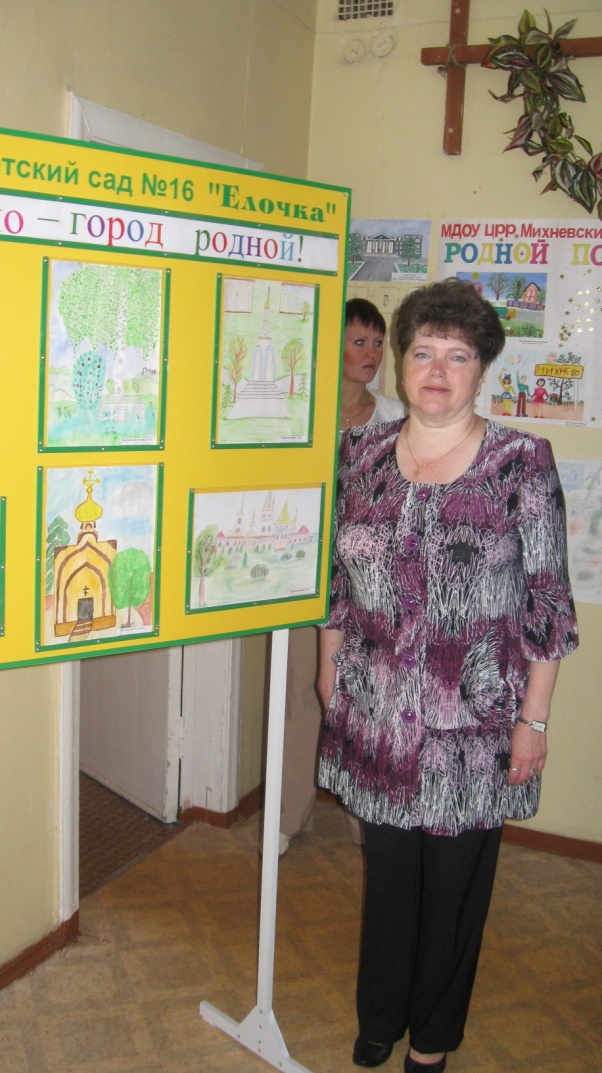 воспитатель 
Орлова  Наталья Николаевна
Образование:
Московское педагогическое училище №7 1983 год, специальность «Дошкольное воспитание», квалификация «Воспитатель детского сада».


Высшая квалификационная категория.
Стаж работы:
Общий трудовой стаж: 36 лет


Педагогический стаж: 24 года
Самообразование:
Курсы по теме: «Программа воспитания и обучения в детском саду», уд. №0020, МГГУ им. М.А. Шолохова.

Работа в клубе «Эколог».

Работа в режиме инновации по теме: «Разработка и внедрение системного подхода по реализации коммуникативного потенциала дошкольников с ОНР».
ДОСТИЖЕНИЯ
Призовое место в районном конкурсе, посвященном 500-летию починка Ступинского за методические разработки «Сказание о земле Ступинской».

Дипломы за участие в районных театральных конкурсах по сказкам «Морозко», «Цветик-семицветик».

Хорошие результаты в районных конкурсах  детских рисунков, в т.ч.  «Музейное царство».
Участие в Международном конкурсе детского рисунка ССИТ. Положительные результаты дали возможность детскому саду №16 «Елочка» города Ступино занять 18 место в рейтинге дошкольных учреждений (по состоянию 2009 года).

Воспитанник Степан Суковатов награжден грамотой за 2 место в районном конкурсе плакатов на противопожарную тему.
Почетные грамоты, Благодарственные письма от Управления образования Ступинского района.


Положительные отзывы родителей, статьи в районной газете.
Методическая работа:
- Подготовила материал на тему: «Все дело в …крышке»  для районного методического объединения «Развитие мелкой моторики – неотъемлемая часть развития речи детей».
- Подготовила материал на тему: «Развитие экологической воспитанности дошкольников».  - Подготовила        экологический      паспорт   участка группы.
-  Подготовила  картотеку   «Прогулки в соответствии с                лексическими темами»    по средней, старшей,      подготовительной к школе                                                 группам.
- Составила перспективный план воспитательно-образовательной работы  по средней, старшей, подготовительной группам.
Отражениенаучно-методической   работы
Отчет по  инновационной  работе по теме: «Разработка и внедрение системного подхода по реализации коммуникативного потенциала дошкольников с ОНР».

Открытые показы НОД.

Публикации статей в районном газетном издании, конспектов в интернете. 

Выступление на районном методическом объединении «Развитие мелкой моторики – неотъемлемая часть развития речи детей».
Внеклассная работа:
Экскурсии в школу.

Экскурсии в краеведческий музей.

Экскурсии в магазины, на стройку, на почту.
Работа с родителями:
- Презентация на родительском собрании по инновационной работе: «Разработка и внедрение системного подхода по реализации коммуникативного потенциала дошкольников с ОНР».
- Участие родителей с детьми в конкурсе поделок из бросового материала «Елочка, елочка – зеленая иголочка».- Участие родителей с детьми в конкурсах рисунков.
- Родительские собрания, круглые столы,   совместные досуги.- Проведение анкетирования в рамках инновационной деятельности: «Нужны ли ребенку друзья?»,«Воспитательная работа с детьми в детском саду».